ОКОУ «Пенская школа-интернат для детей с ОВЗ» Курчатовского района Курской области
Общешкольное интегрированное мероприятие
 «Пасха - Светлое Христово Воскресение»
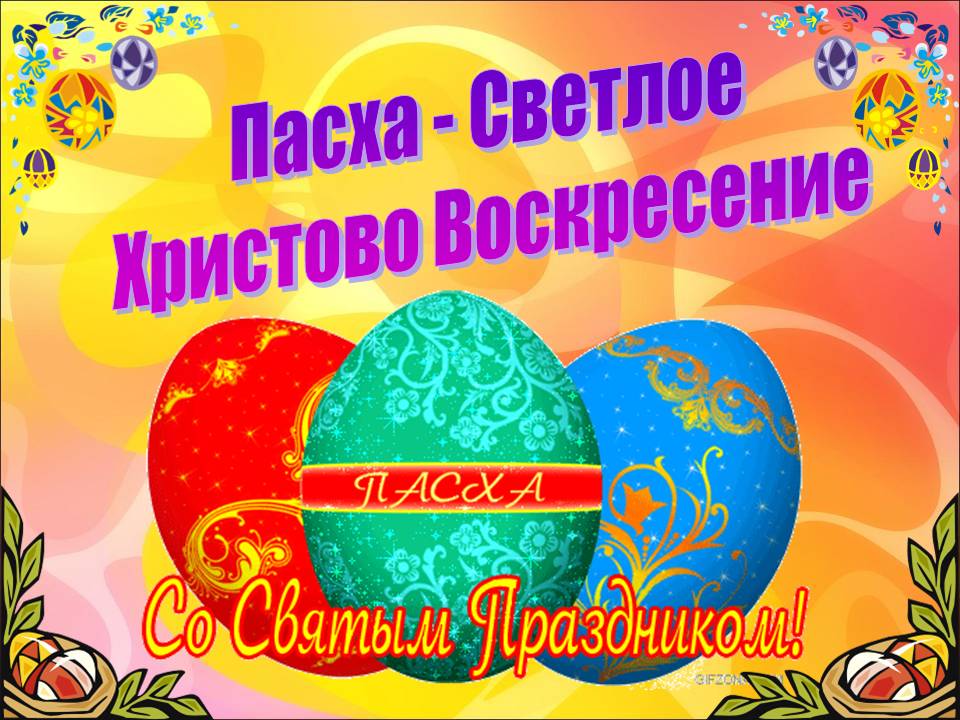 Подготовила и провела: воспитатель
Спевакова Марина Николаевна
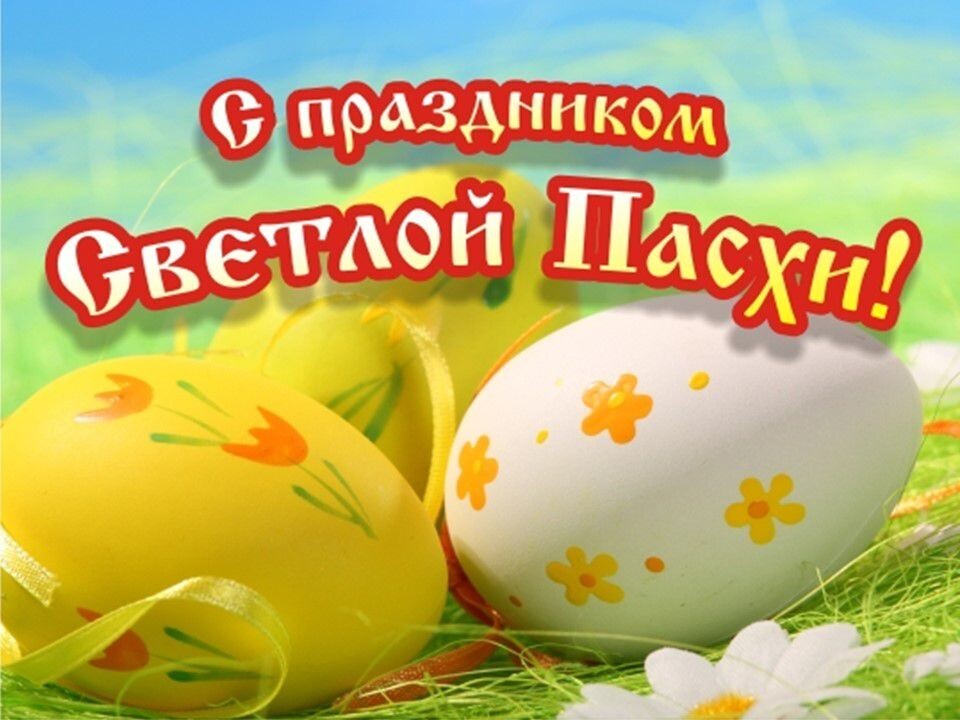 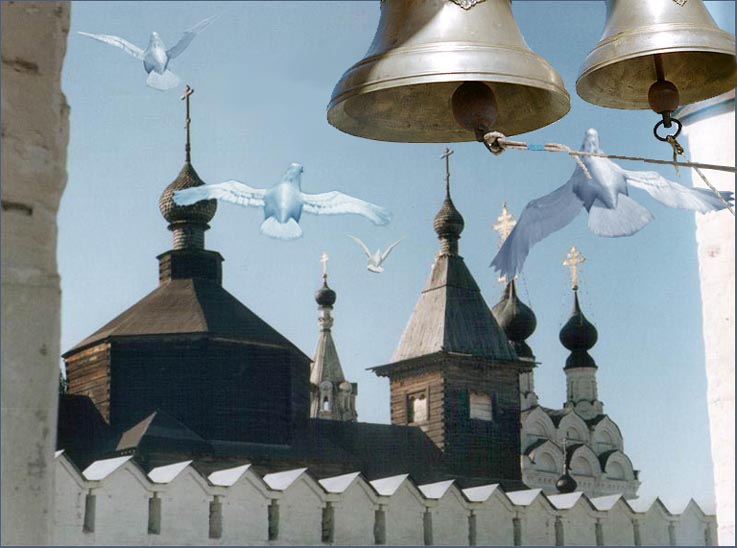 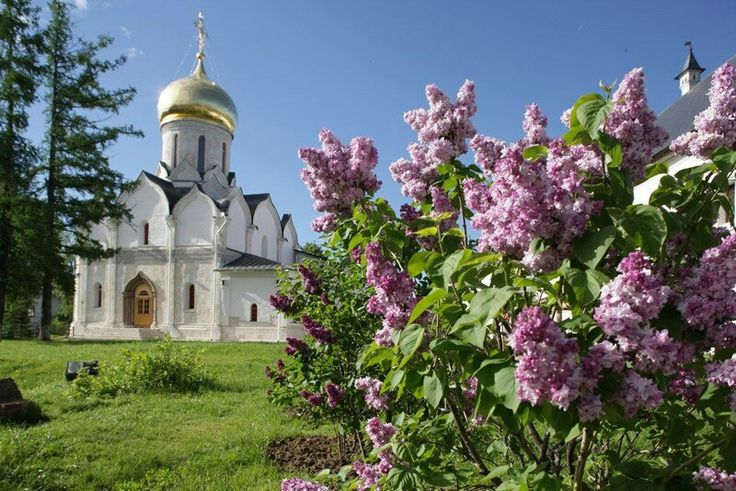 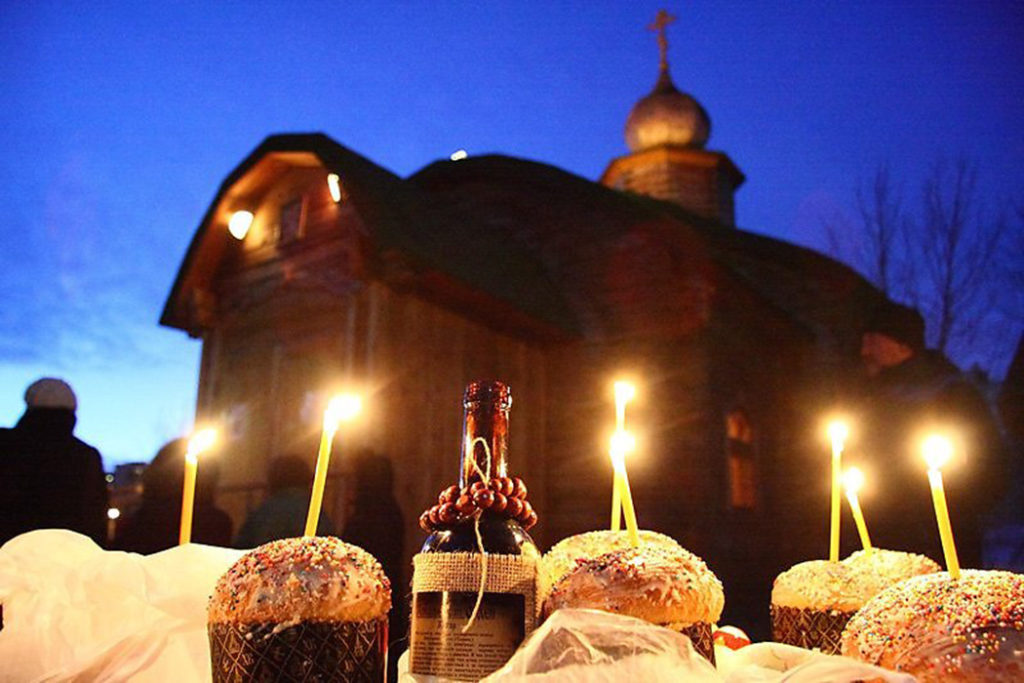 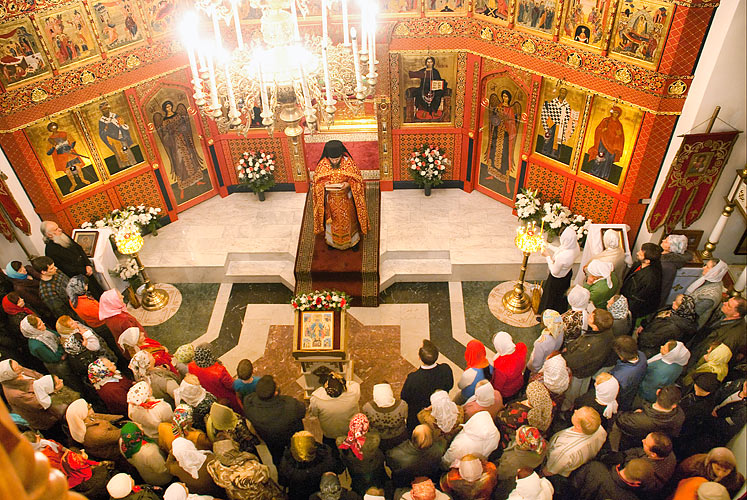 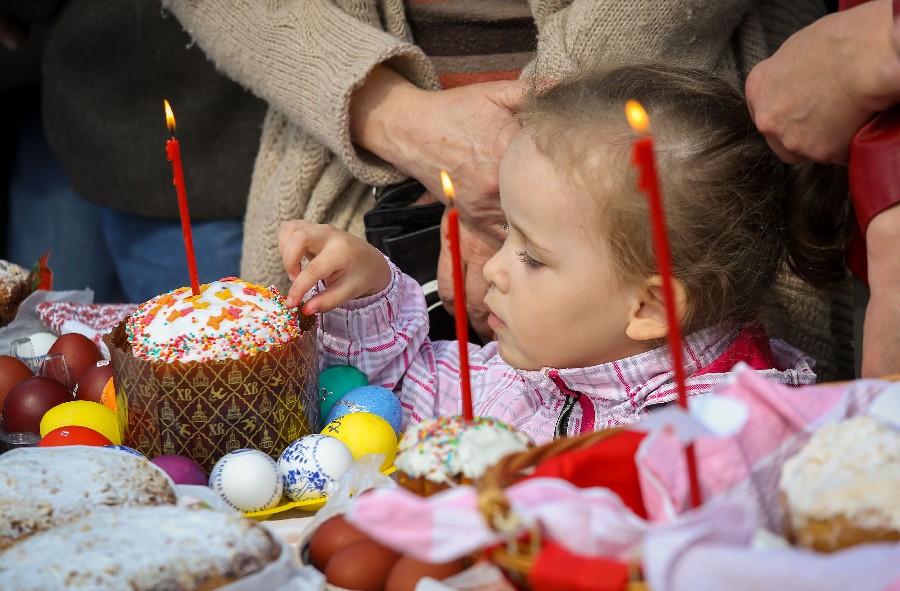 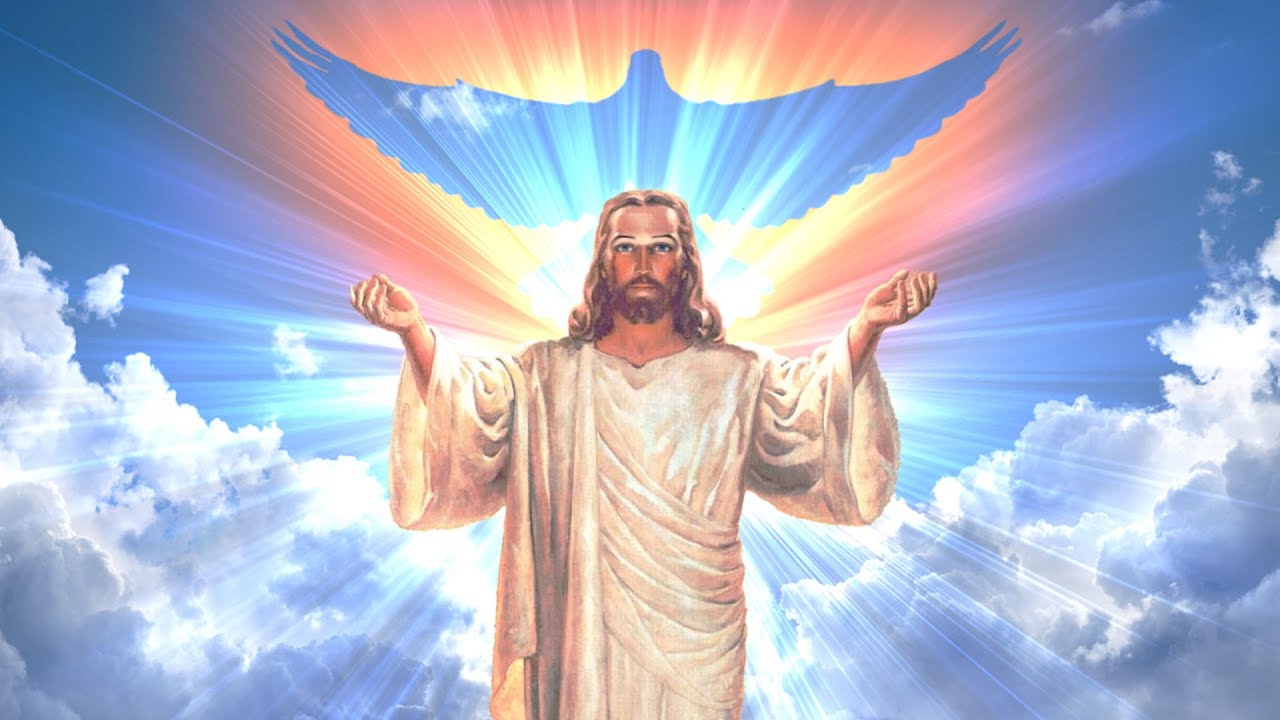 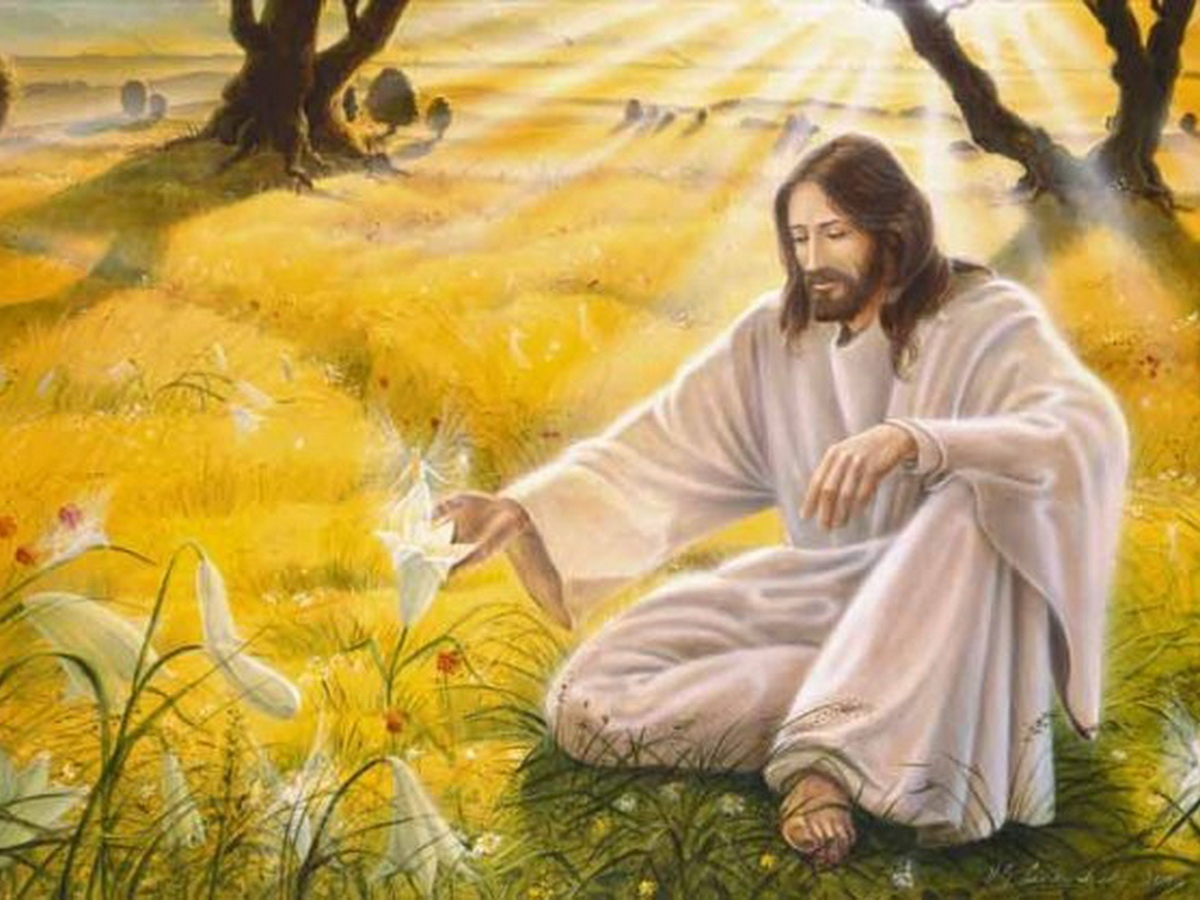 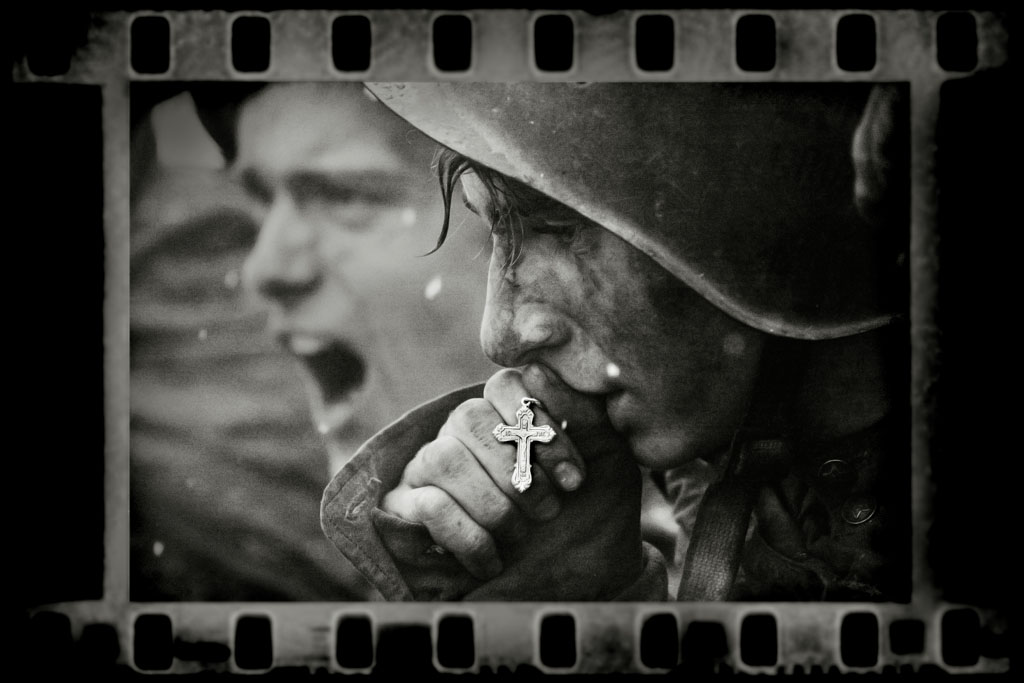 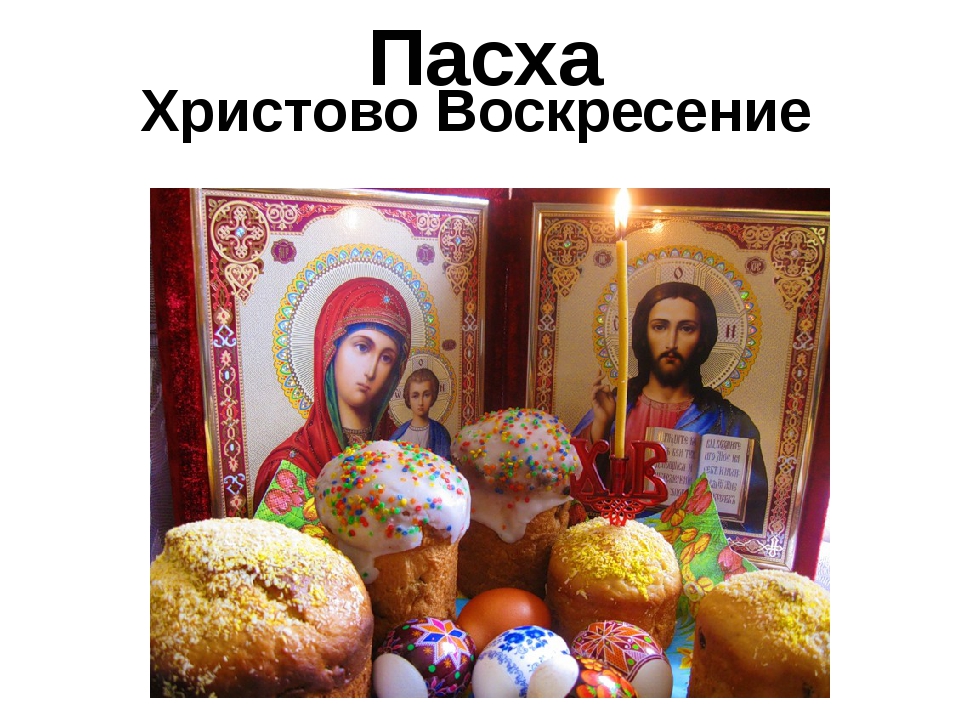 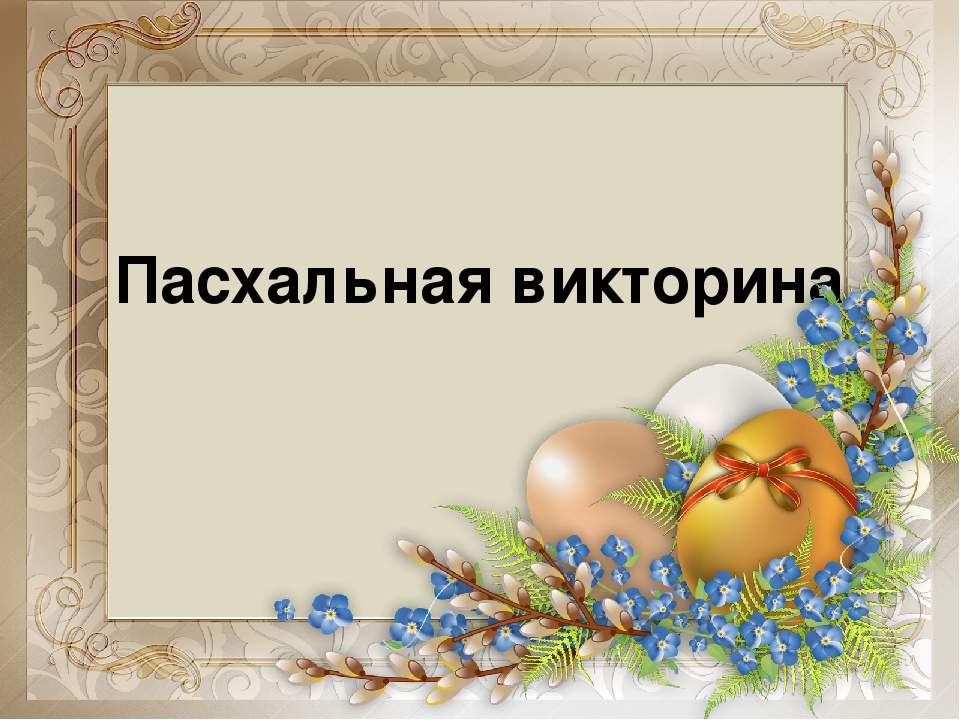 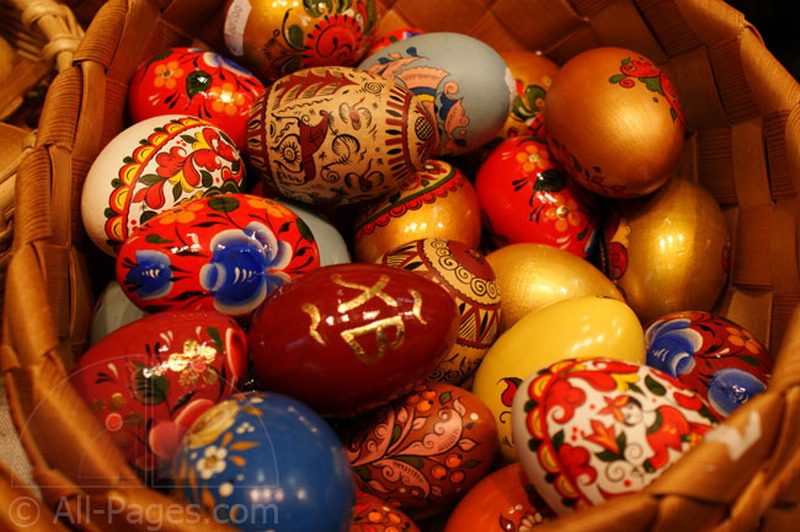 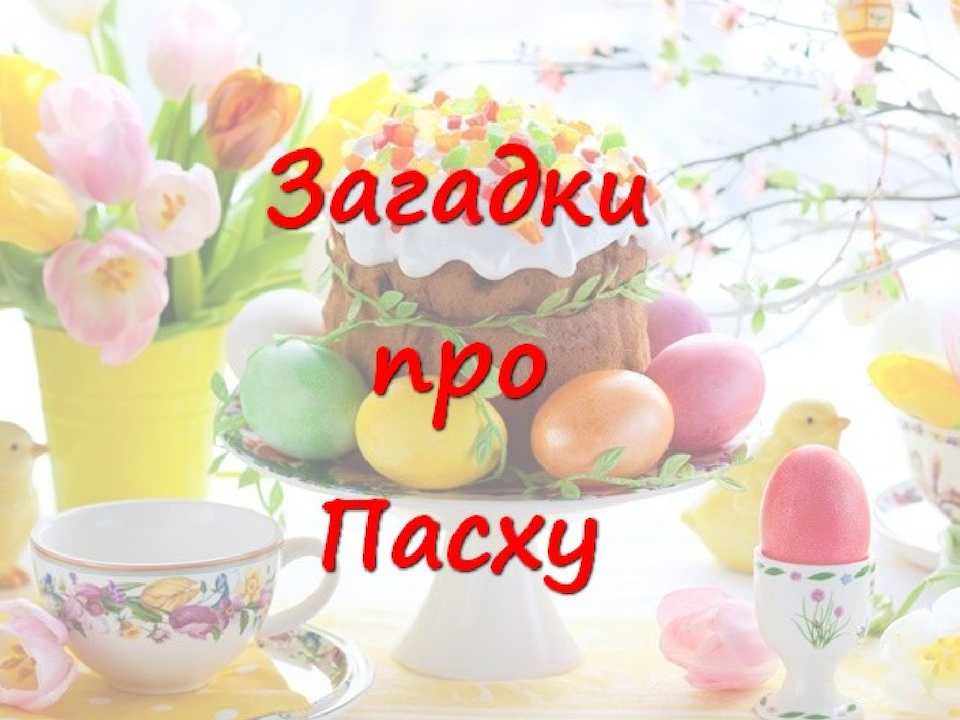 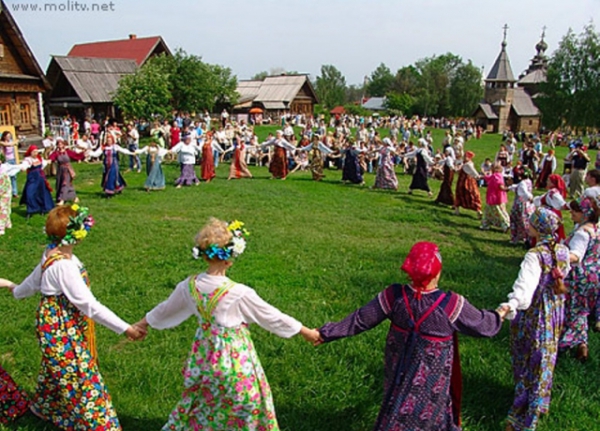 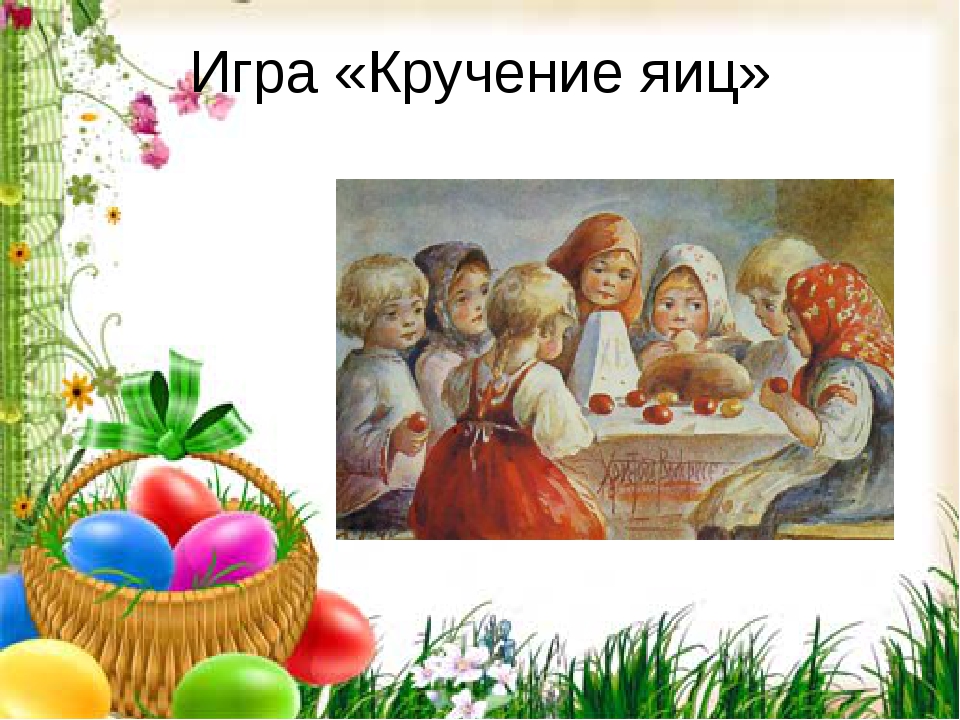 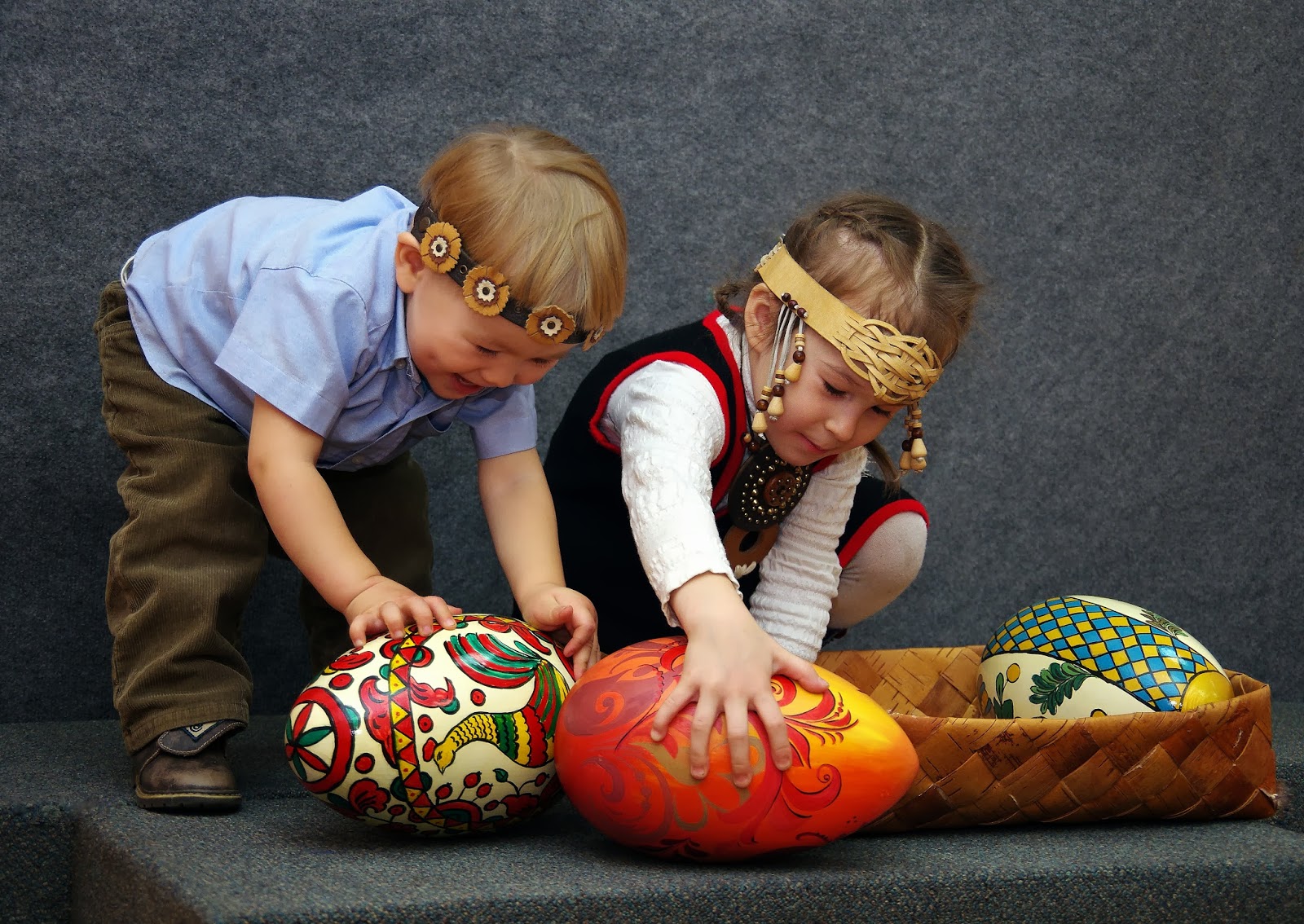 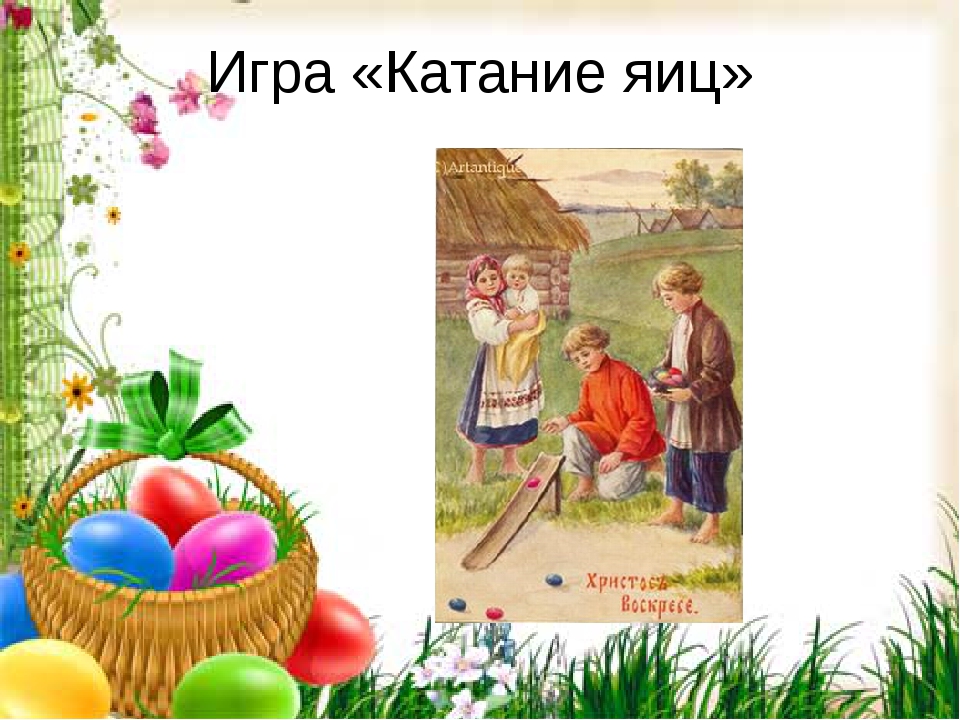 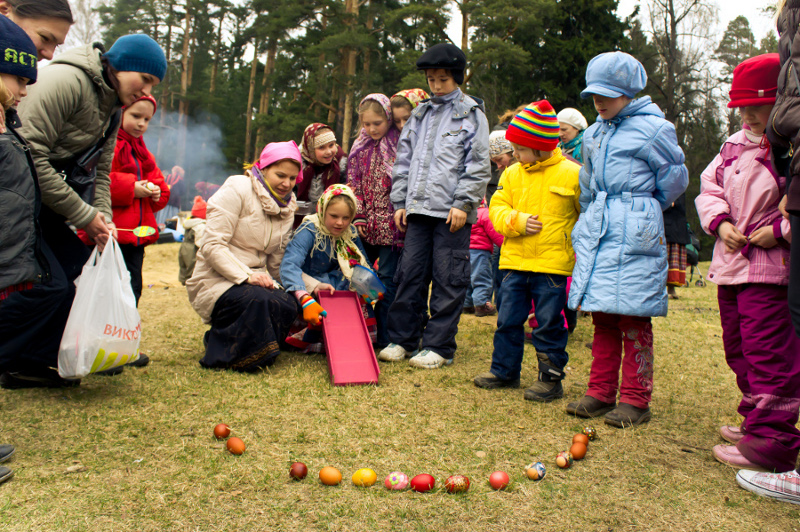 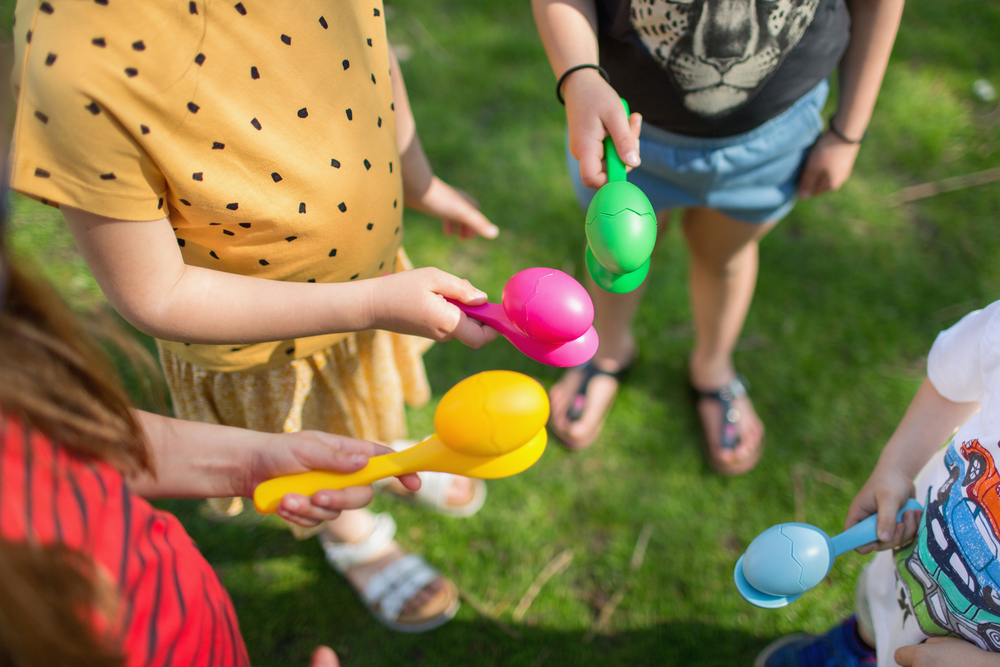 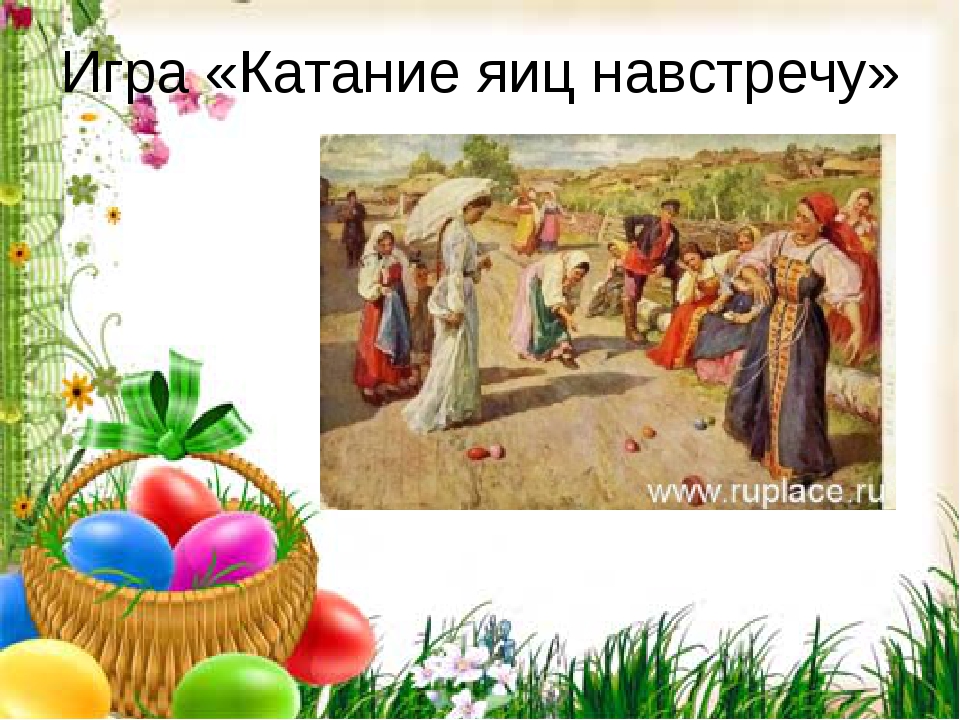 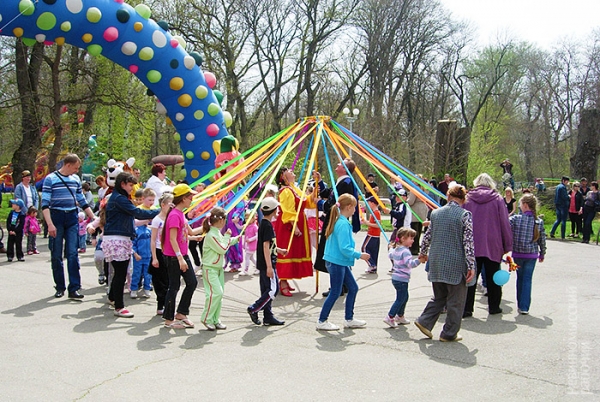 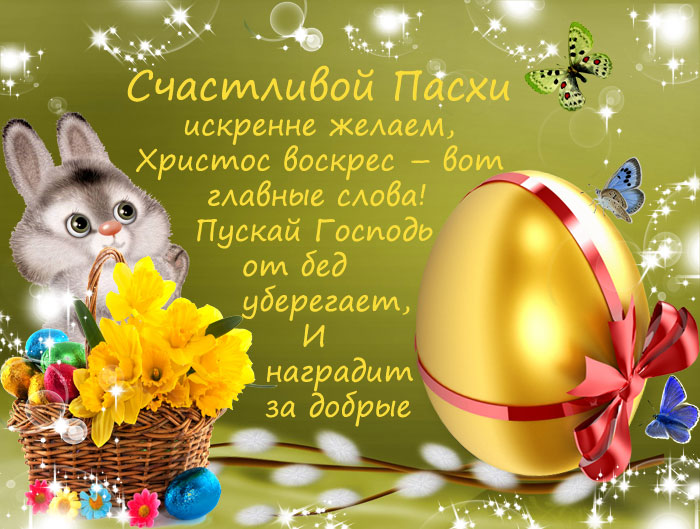